G. Bithymitris – P. Koustenis – Ch. Tselios
Class Under Siege: Studying the Spatial Dimensions of the Working-Class Vote in Piraeus and Western Attica. 

11th International Conference of the Hellenic Geographical Society, 
Lavrion, 12-15 April 2018
Acknowledgements: This is part of the final Deliverable of G. Bithymitris’s post-doctoral research titled “Working-class Identity Under Negotiation: The Case of West Piraeus”. The research has received a grant from the State Scholarship Foundation (IKY) as part of the Action ‘‘Support for Postdoctoral Researchers’’, OP ‘‘Development of human resources, education and lifelong learning’’ with priority axes 6, 8, 9, co-funded by the European Social Fund - ESF and the Greek State.
Research question:

Workers in Ship Repair Zone Vs Residents:

Similarities on social profile?

Similarities/correlations 
on political attitude & electoral behavior?
Sample Identity

3.277 respondents 

workers mostly in Ship Repair Zone

participants in 2 successive Vocational Training Programmes 2013-2015
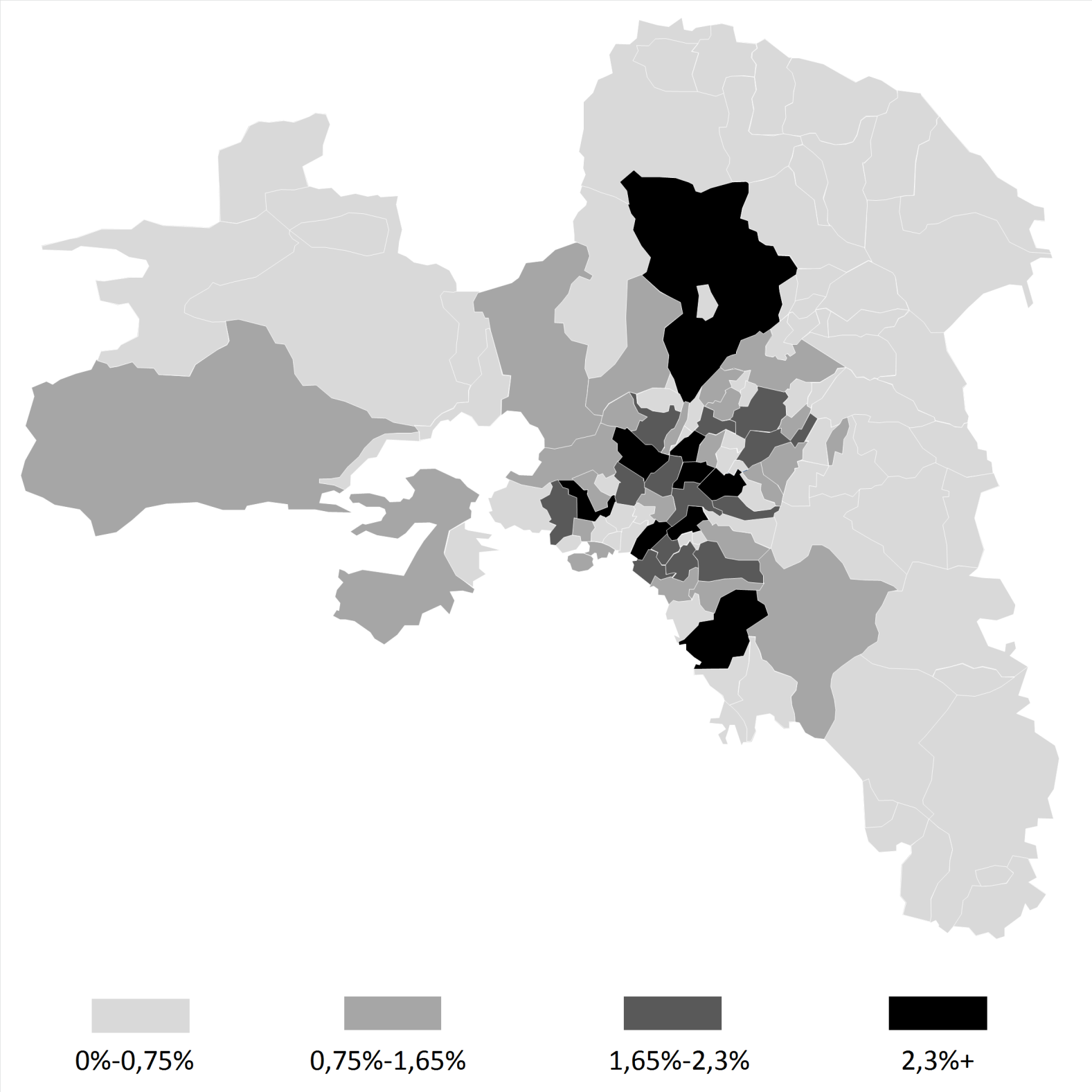 2011 Population Distribution % in Attica
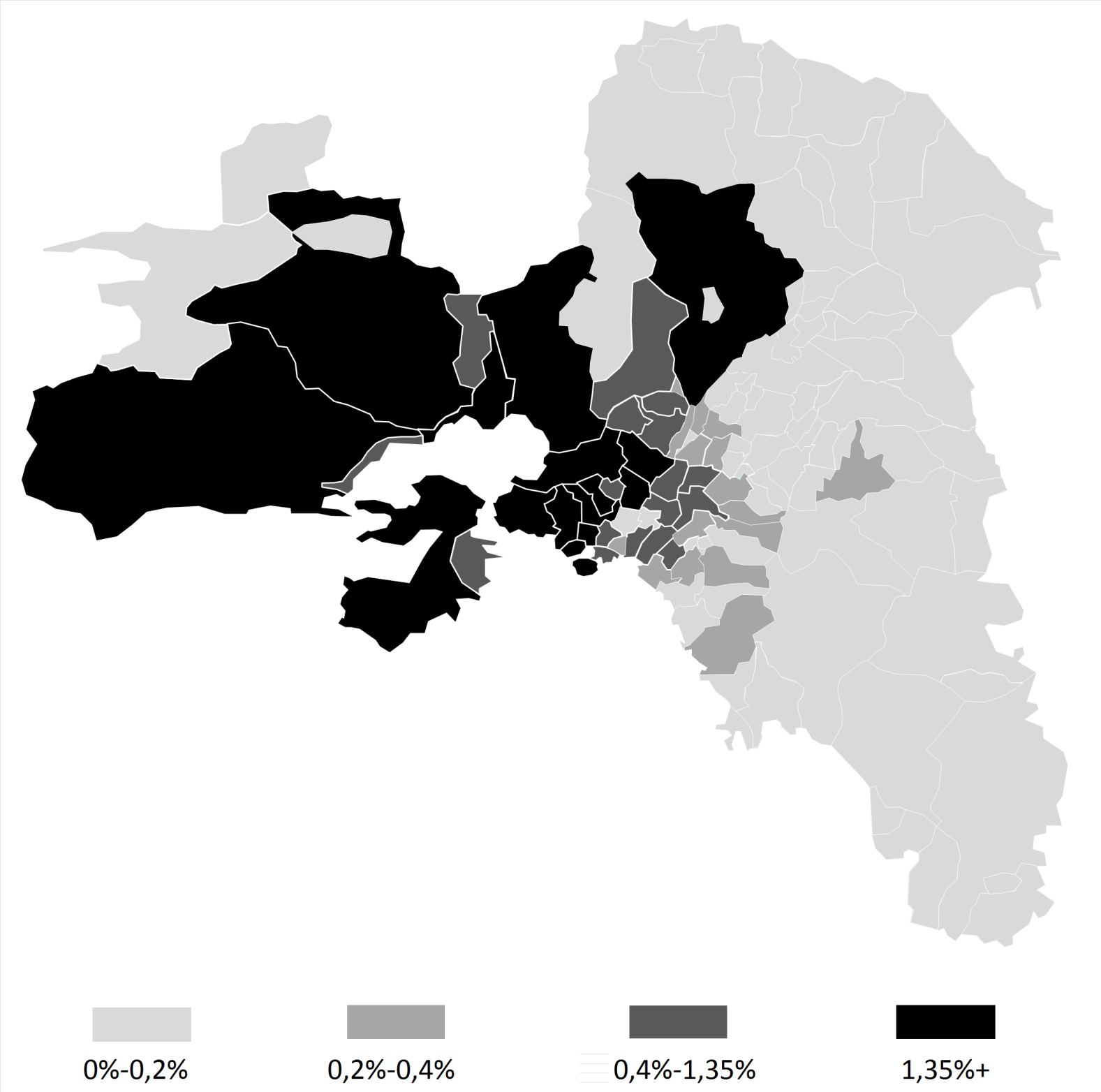 Sample Distribution %
Sample Vs Population
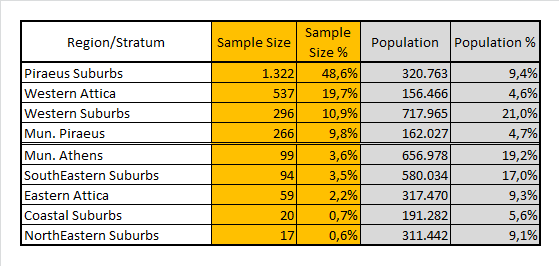 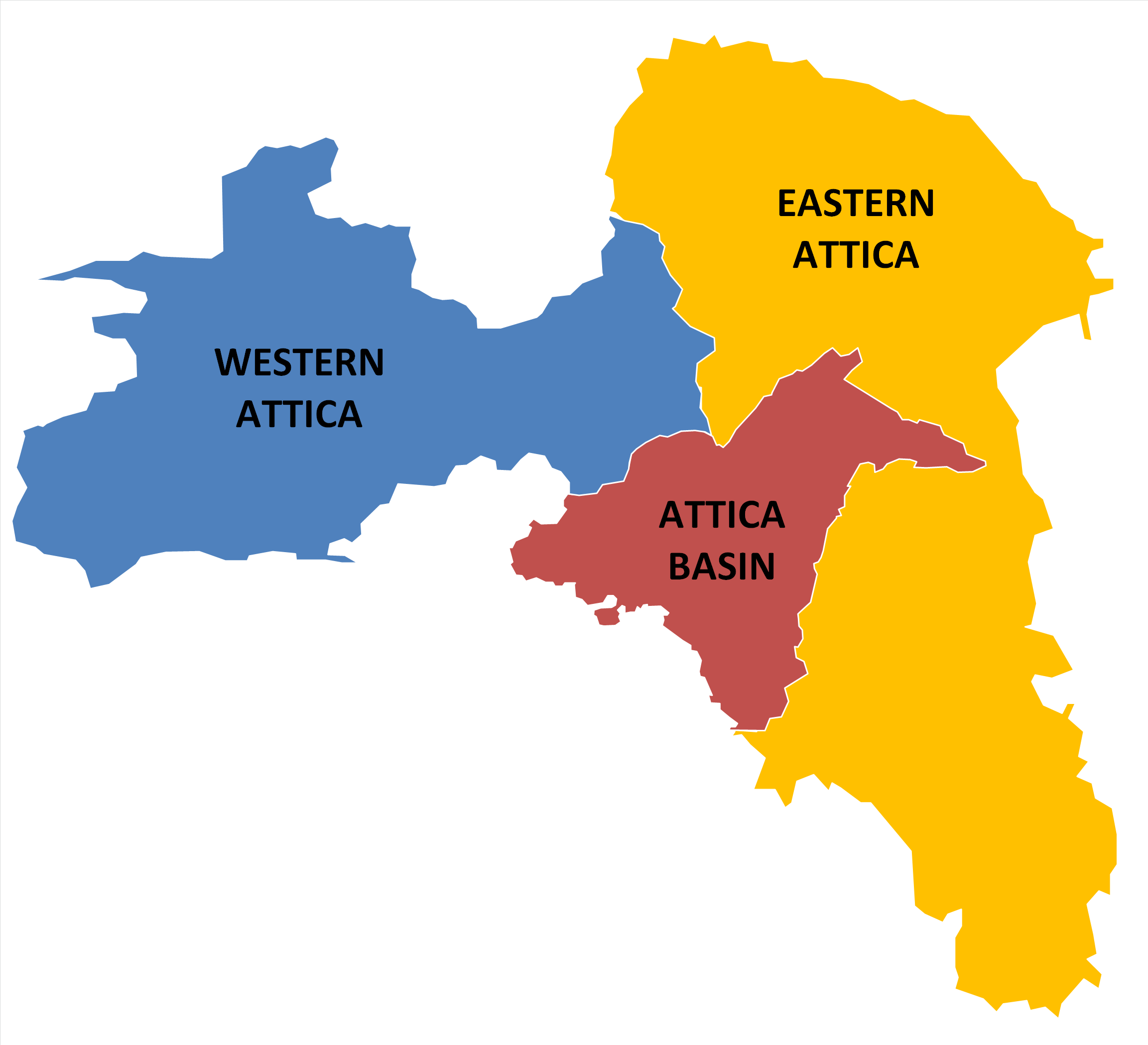 Geographical Segmentation of Attica
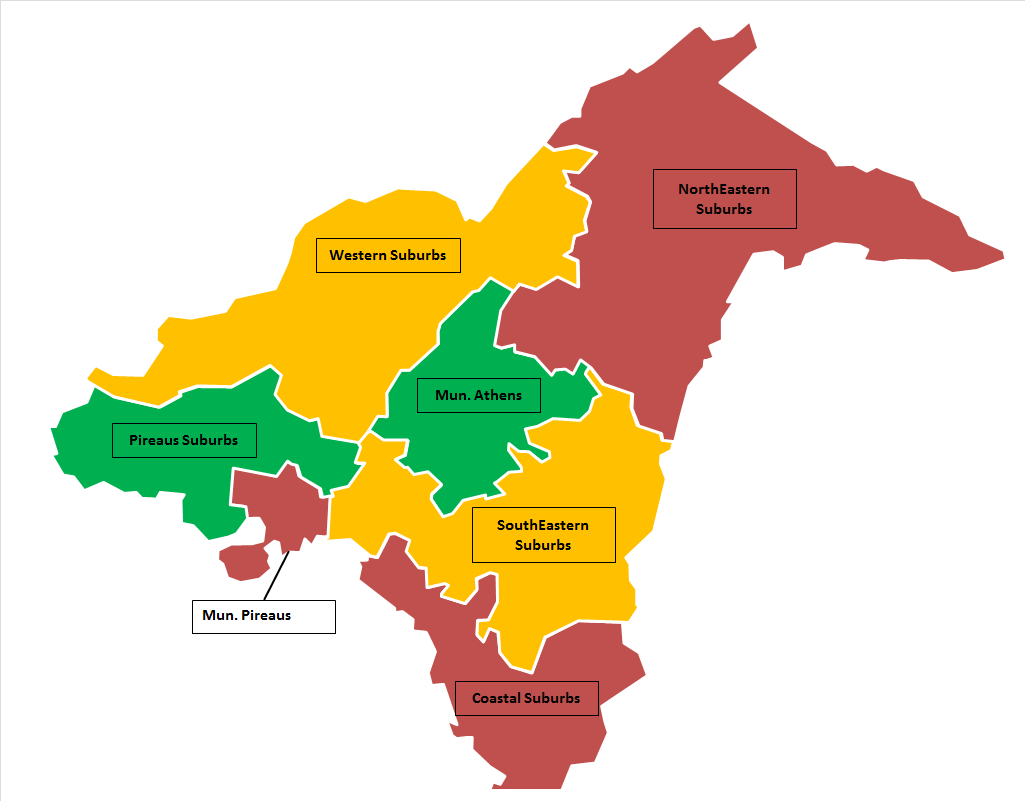 Regional Stratification of Attica Basin
Refugees’ Installation in Attica 1928
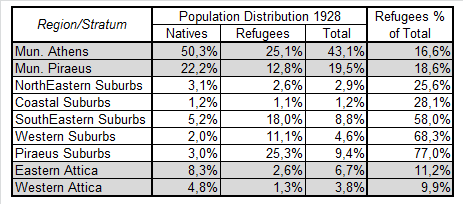 Electoral Geography Sort in Attica until 2009
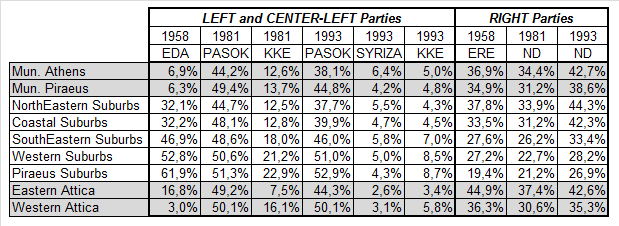 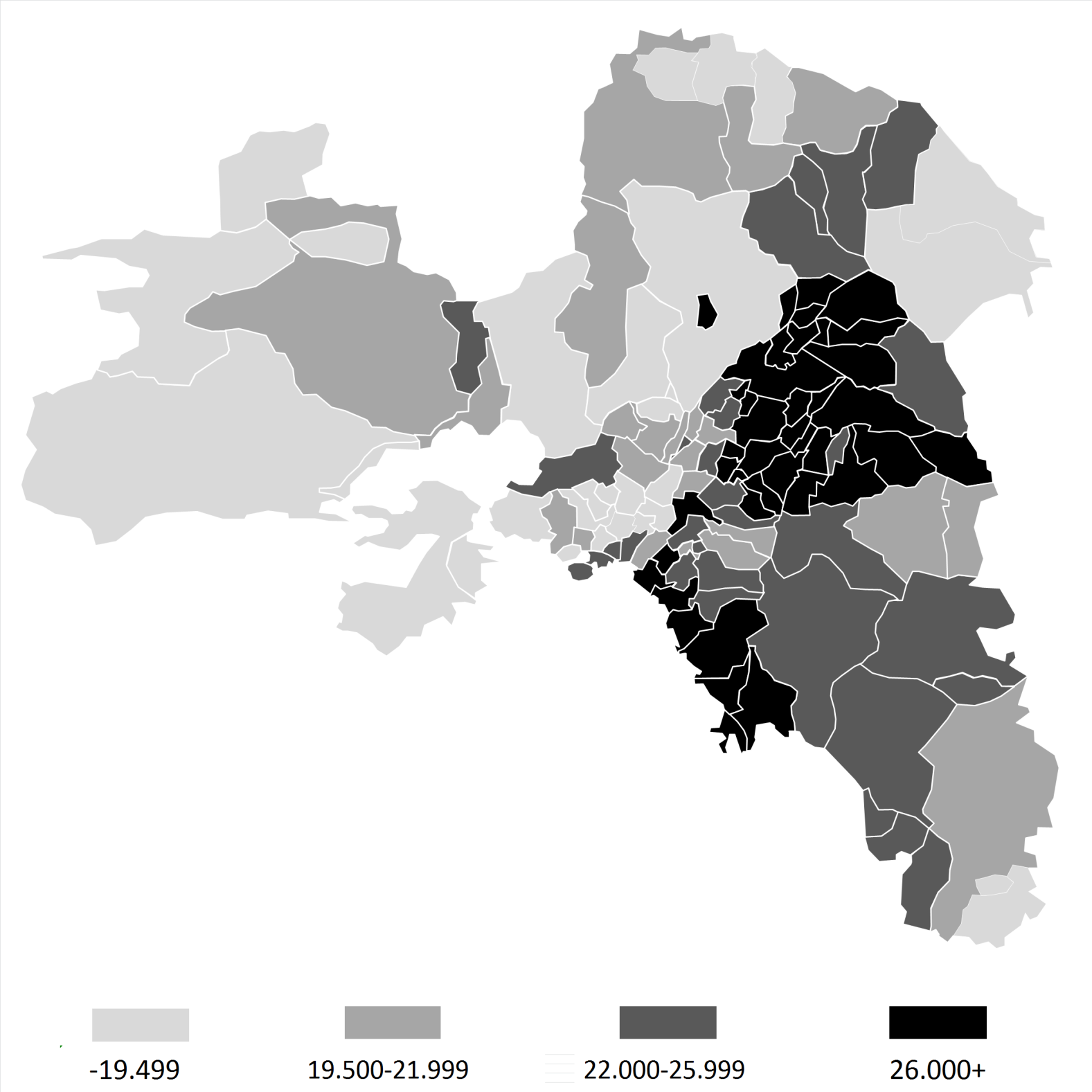 2011 
Avg. Fiscal Income 
(in Euros)
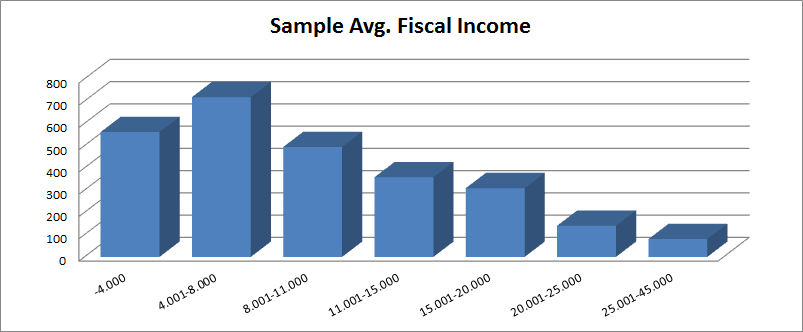 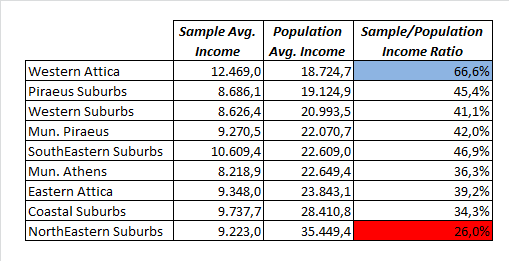 Sample Vs Population Fiscal Income
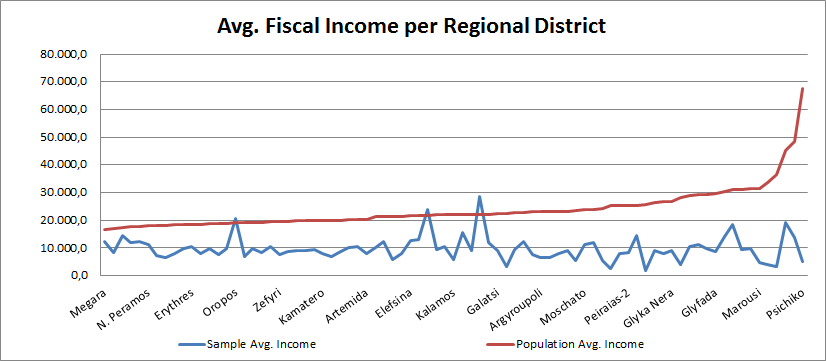 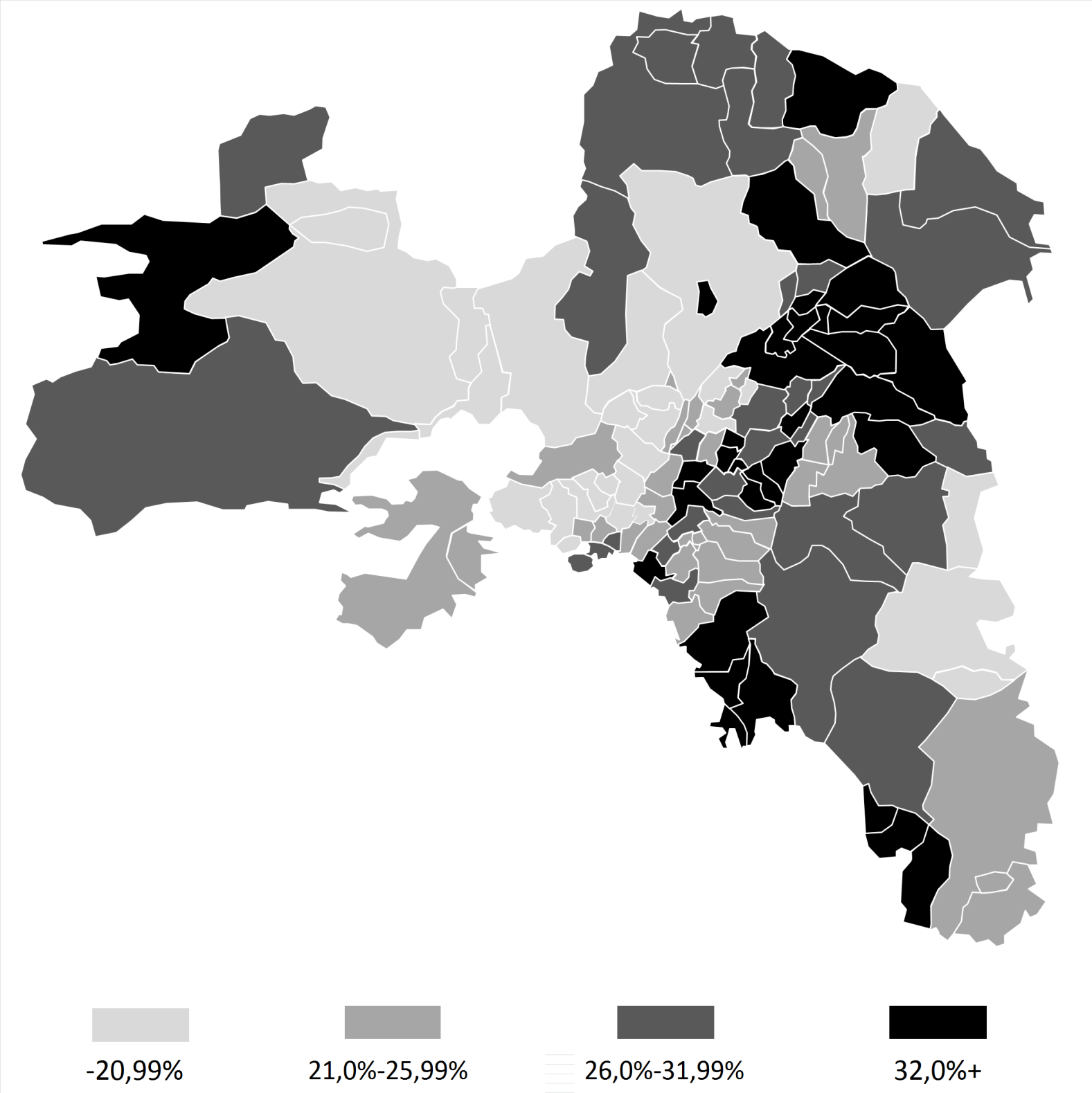 New Democracy Electoral Geography June 2012
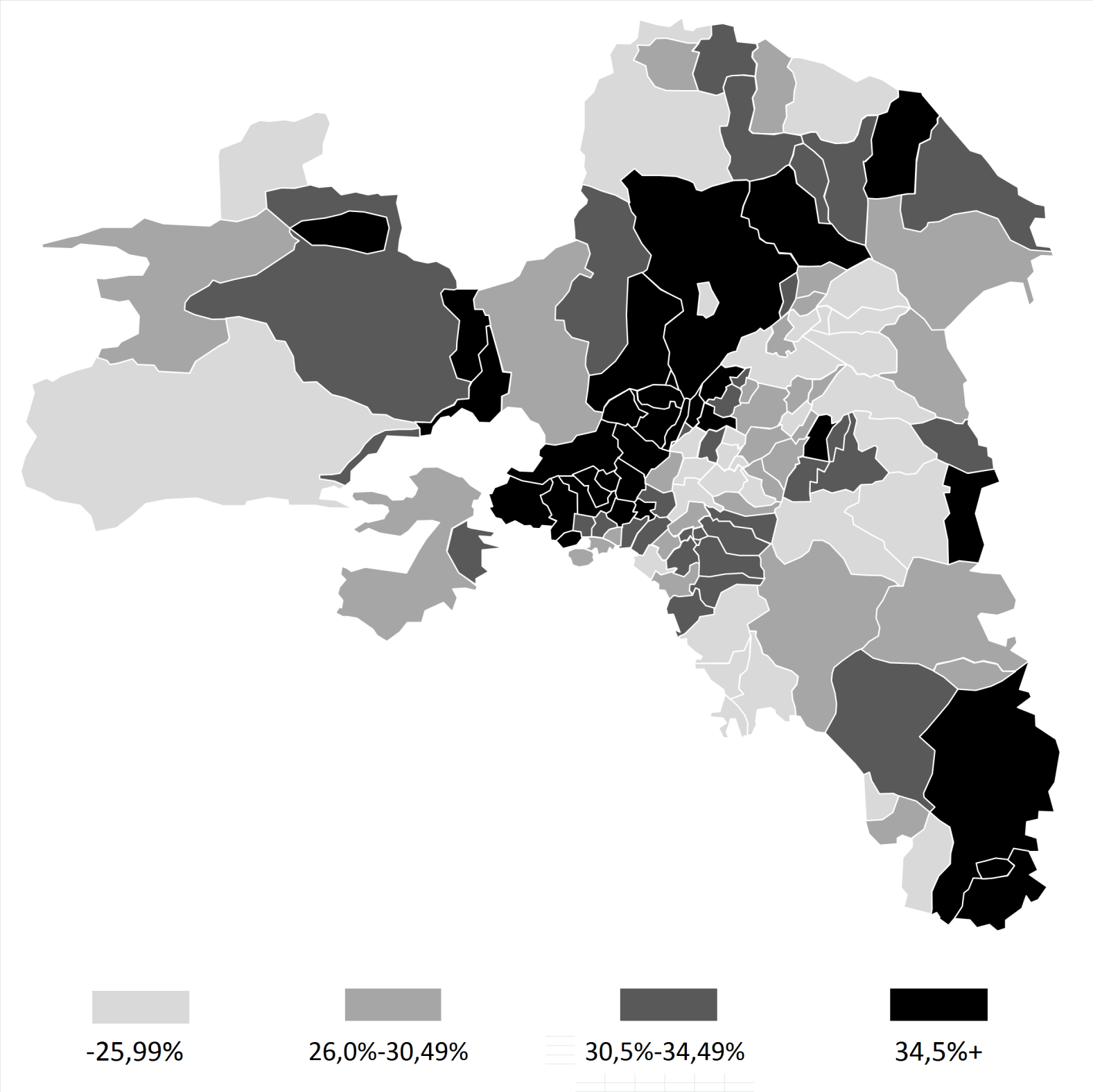 SYRIZA Electoral Geography June 2012
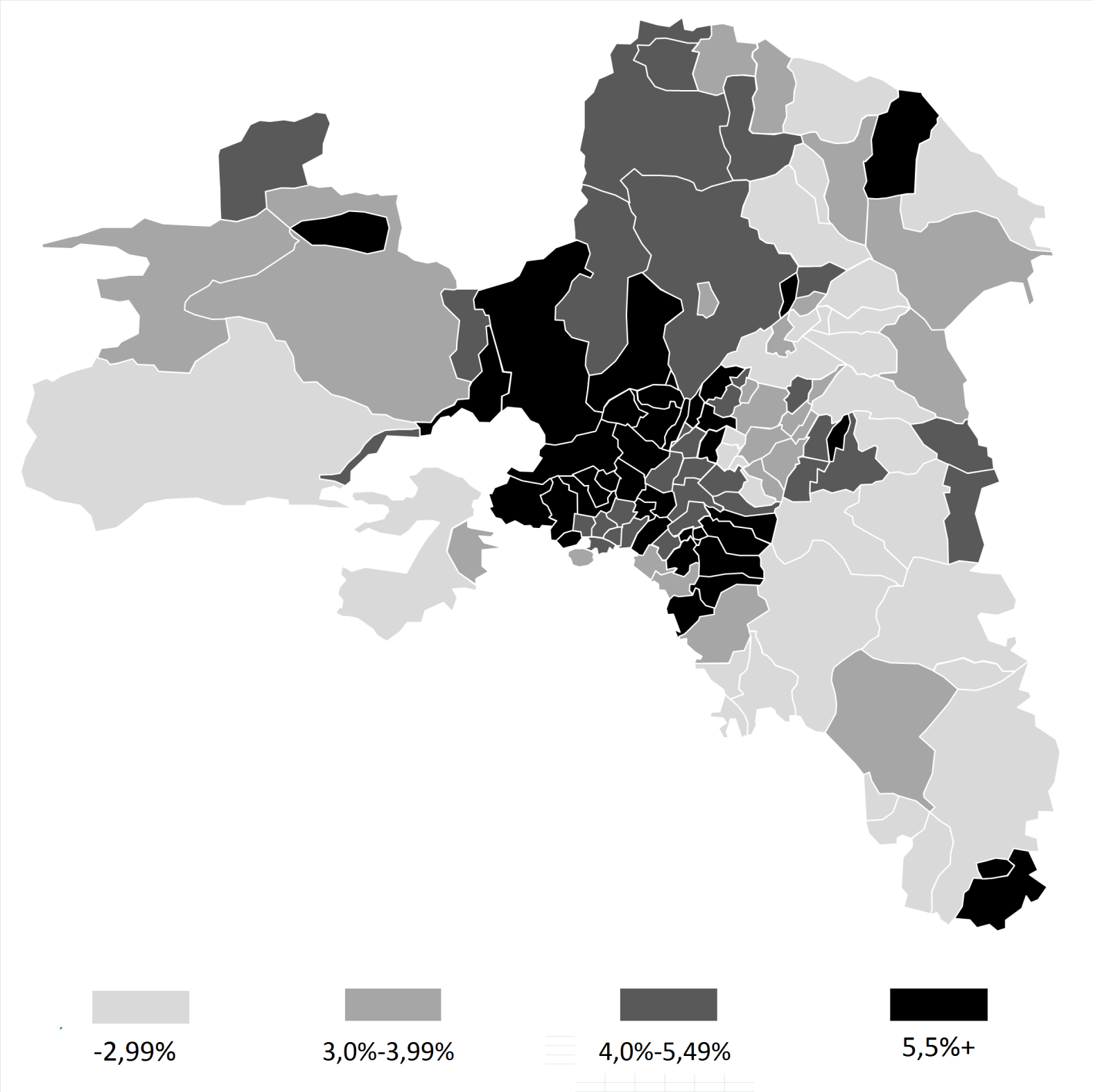 KKE Electoral Geography June 2012
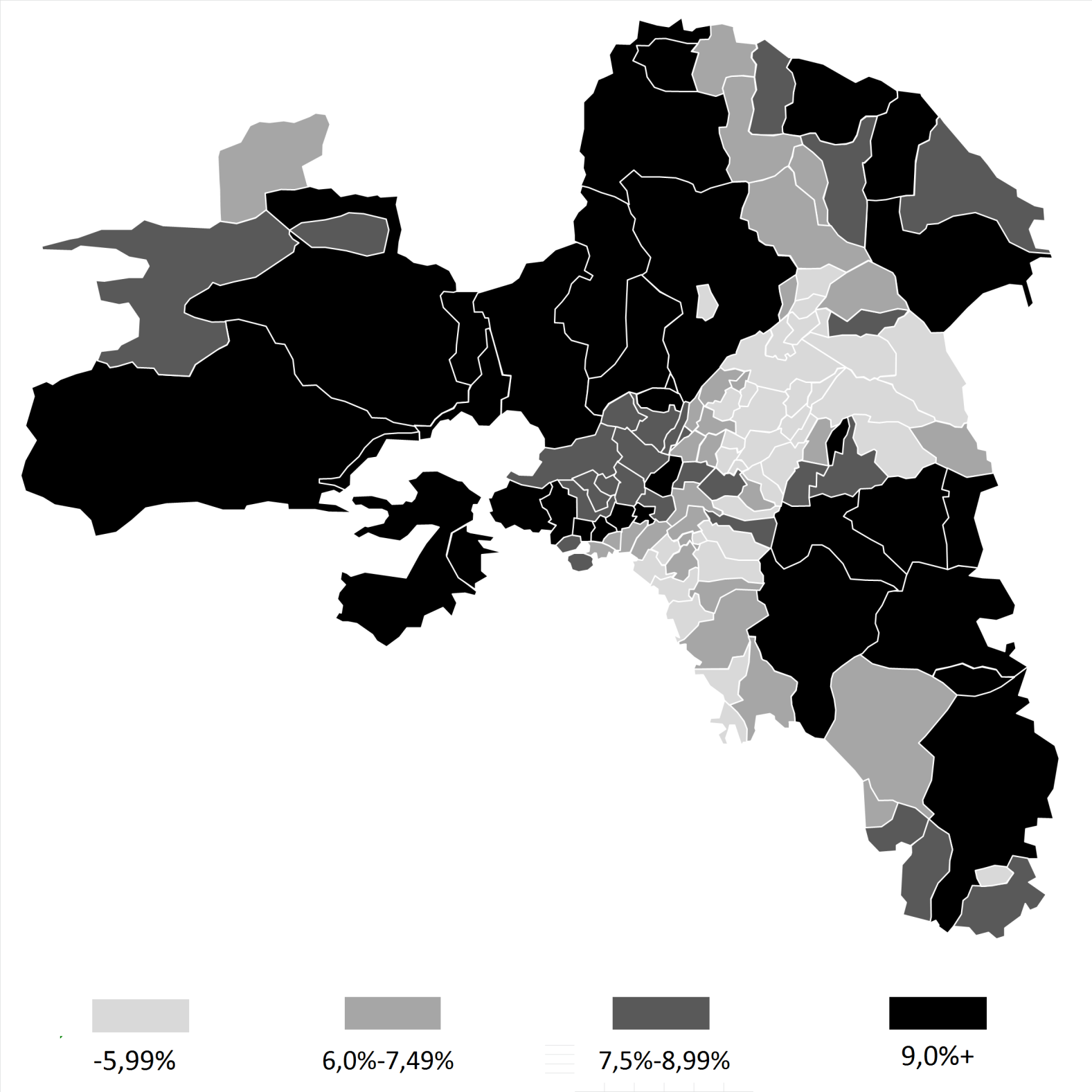 Golden Dawn Electoral Geography June 2012
Golden Dawn 
Electoral Geography 2012-2015
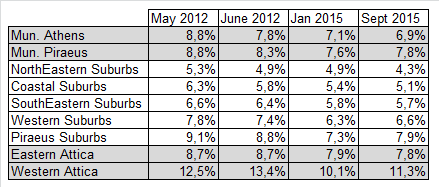 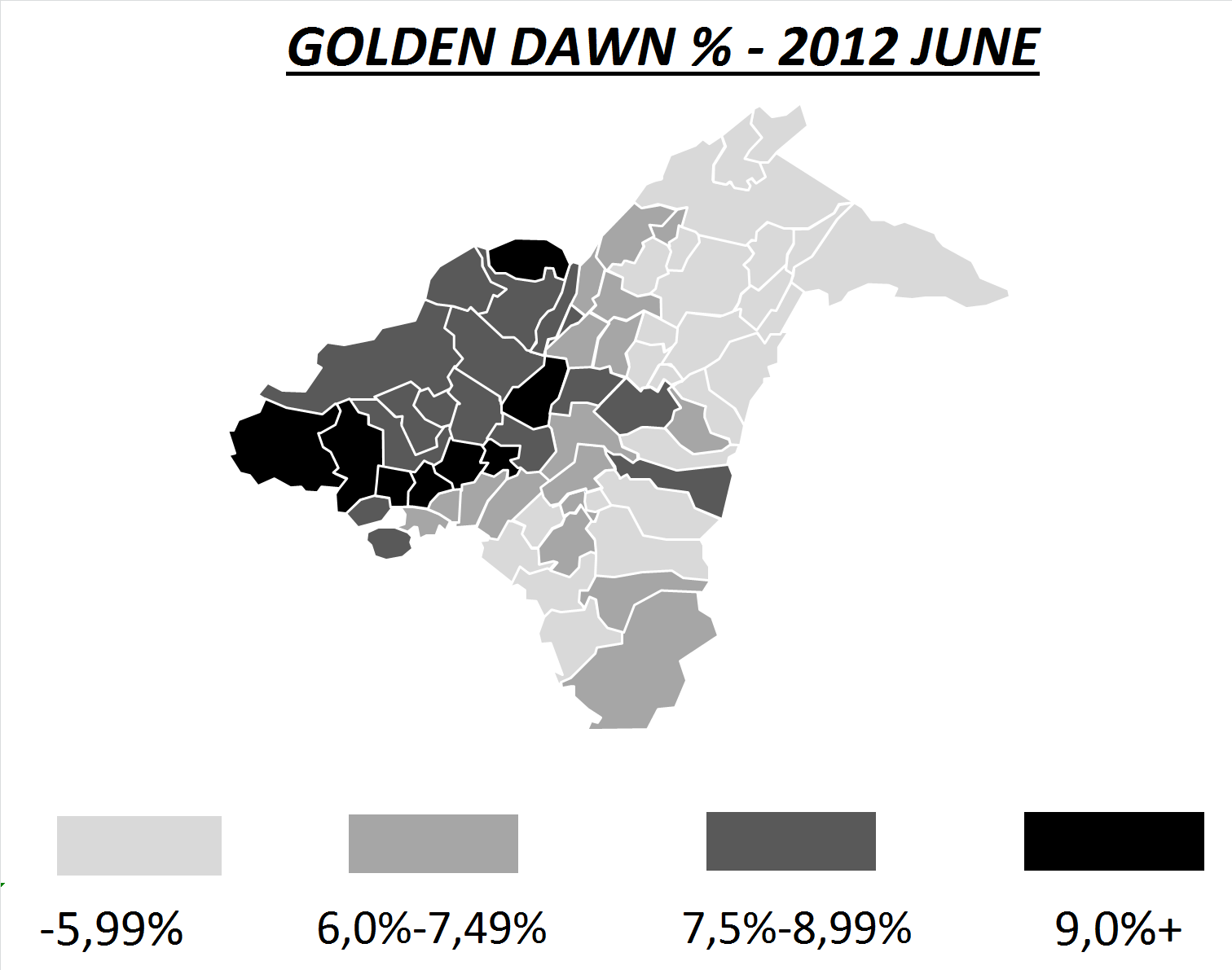 G. Dawn Vs KKE Electoral Geography in Attica Basin
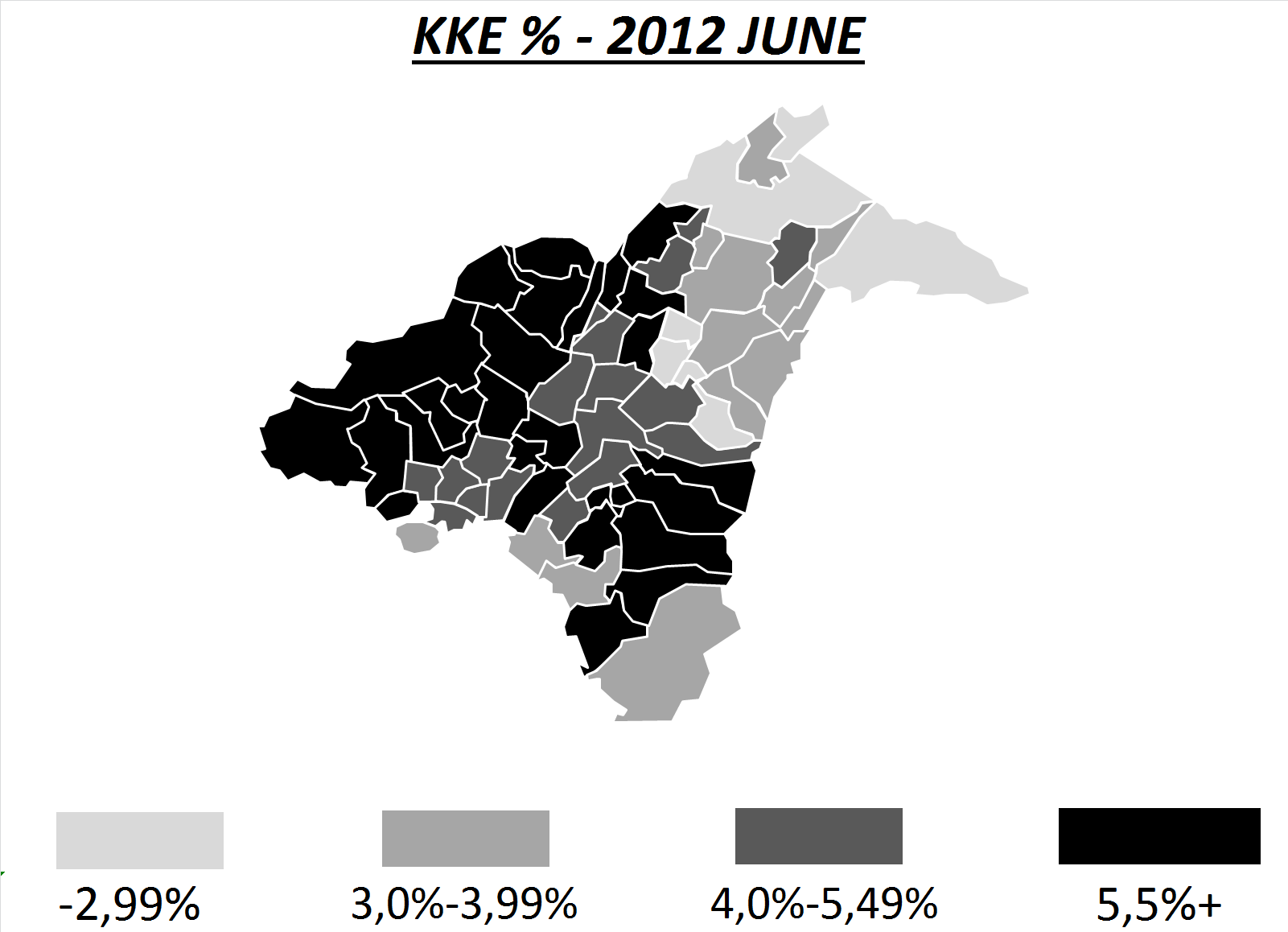 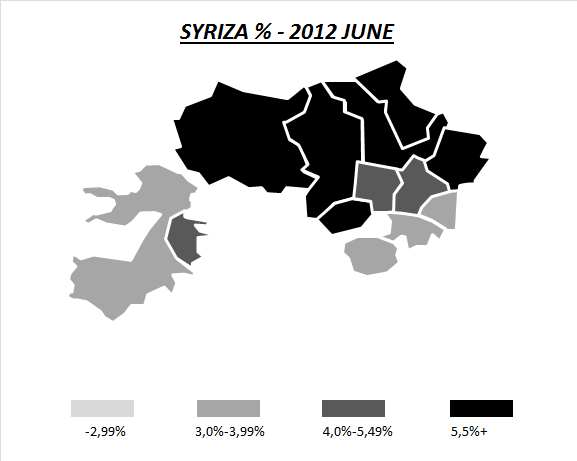 G. Dawn Vs KKE Vs SYRIZA Electoral Geography 
in Piraeus Suburbs – 2012 June
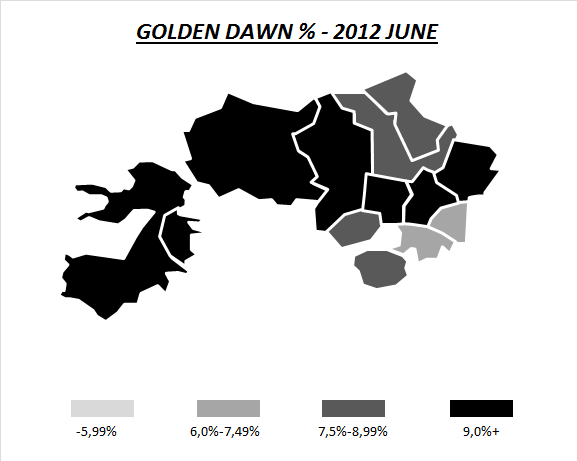 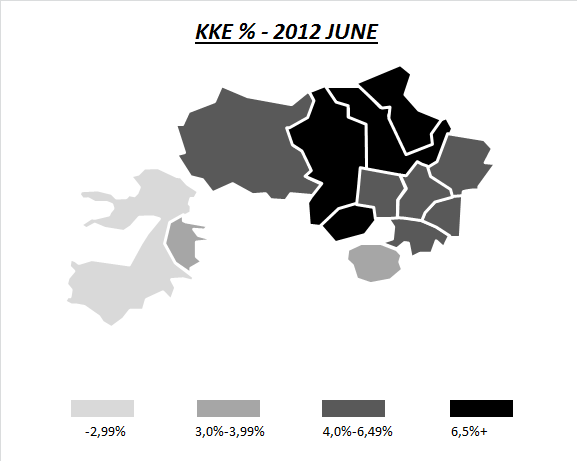 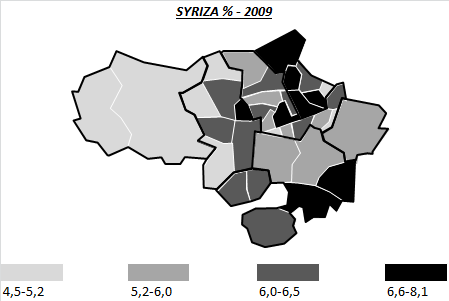 PASOK Vs KKE Vs SYRIZA Electoral Geography 
in Piraeus Suburbs – 2009
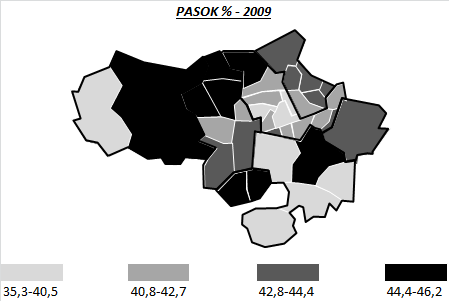 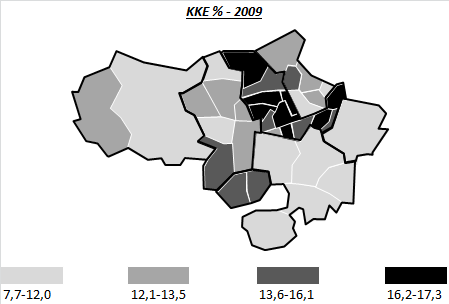 KKE Vs G. Dawn 
Electoral Geography 
in Piraeus Suburbs – 2012 May
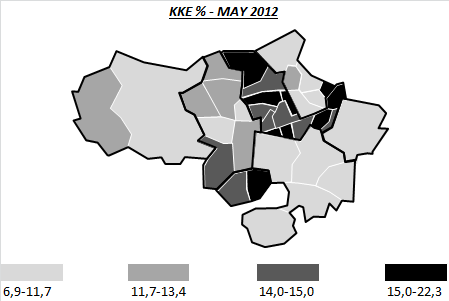 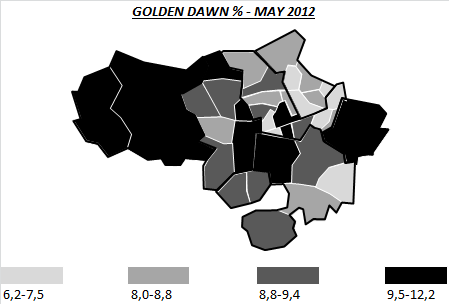 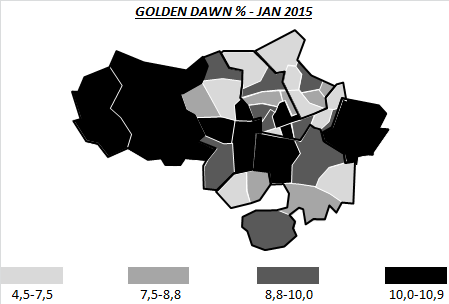 SYRIZA Vs KKE Vs G. Dawn Electoral Geography 
in Piraeus Suburbs – Jan 2015
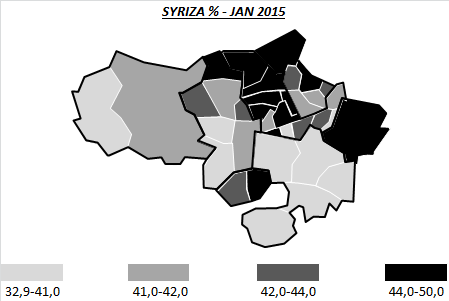 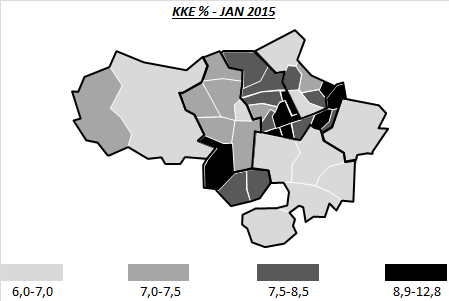 September 2015 – Correlations in Piraeus’ Suburbs

G. Dawn % Vs Population Avg. Income per District: -0,328

G. Dawn % Vs Sample Avg. Income per District : -0,447

G. Dawn % Vs Union Participation per District: -0,250
Concluding Remarks

The traditional working-class of Attica seems to have a distinct socio-economic profile, which is clearer when the analysis goes deeper at the local level. 

The electoral geography of working-class suburbs is deeply rooted in the historical context of the working-class formation in the 20th Century.  The refugees’ flows from Asia Minor had the most persistent impact.

The extreme-right appeal to the Greek working-class is conditioned upon a) the party competition mainly between the KKE and Golden Dawn, b) the local labour market formation. It seems that stronger occupational identities are negatively correlated with extreme-right electoral preferences.